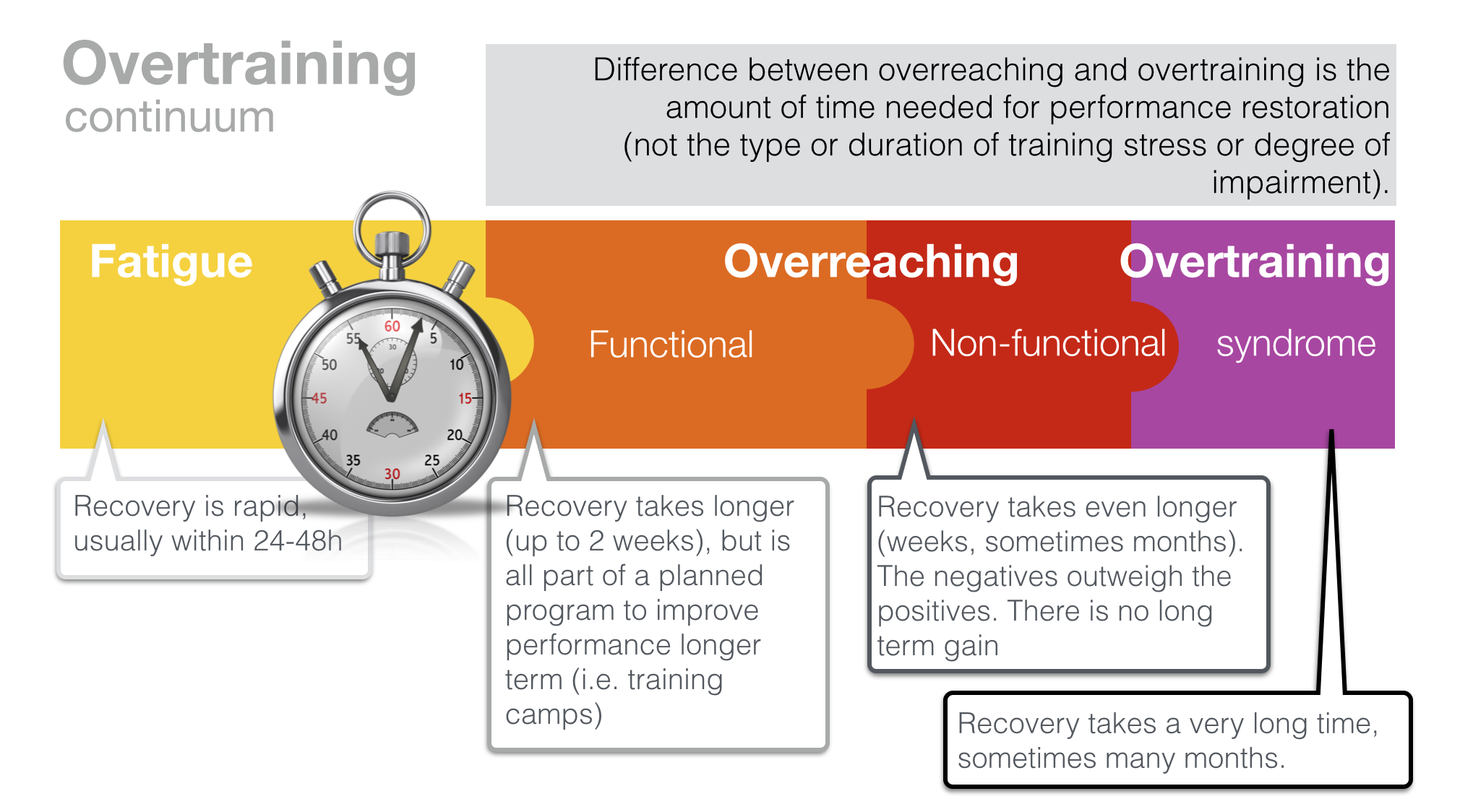 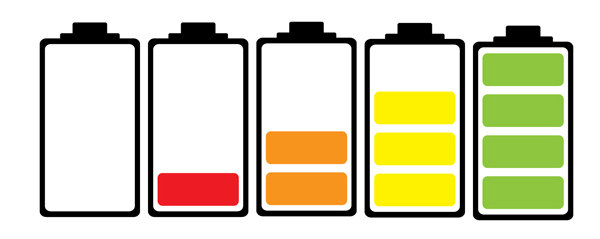 Přetrénování
Přepětí
Přetížení
Syndrom přetrénování
Funkční
Nefunkční
upraveno dle mysportscience.com
Dělení únavy (upraveno dle: Kreher & Schwartz, 2012)
SYMTOMY PŘETRÉNOVÁNÍ
SYMTOMY PŘETRÉNOVÁNÍ
LEGENDA
↓ pokles
↑ zvýšení
upraveno dle acsm.org
DIAGNOSTIKA ÚNAVY – Holzer, 2012 (doplněno)
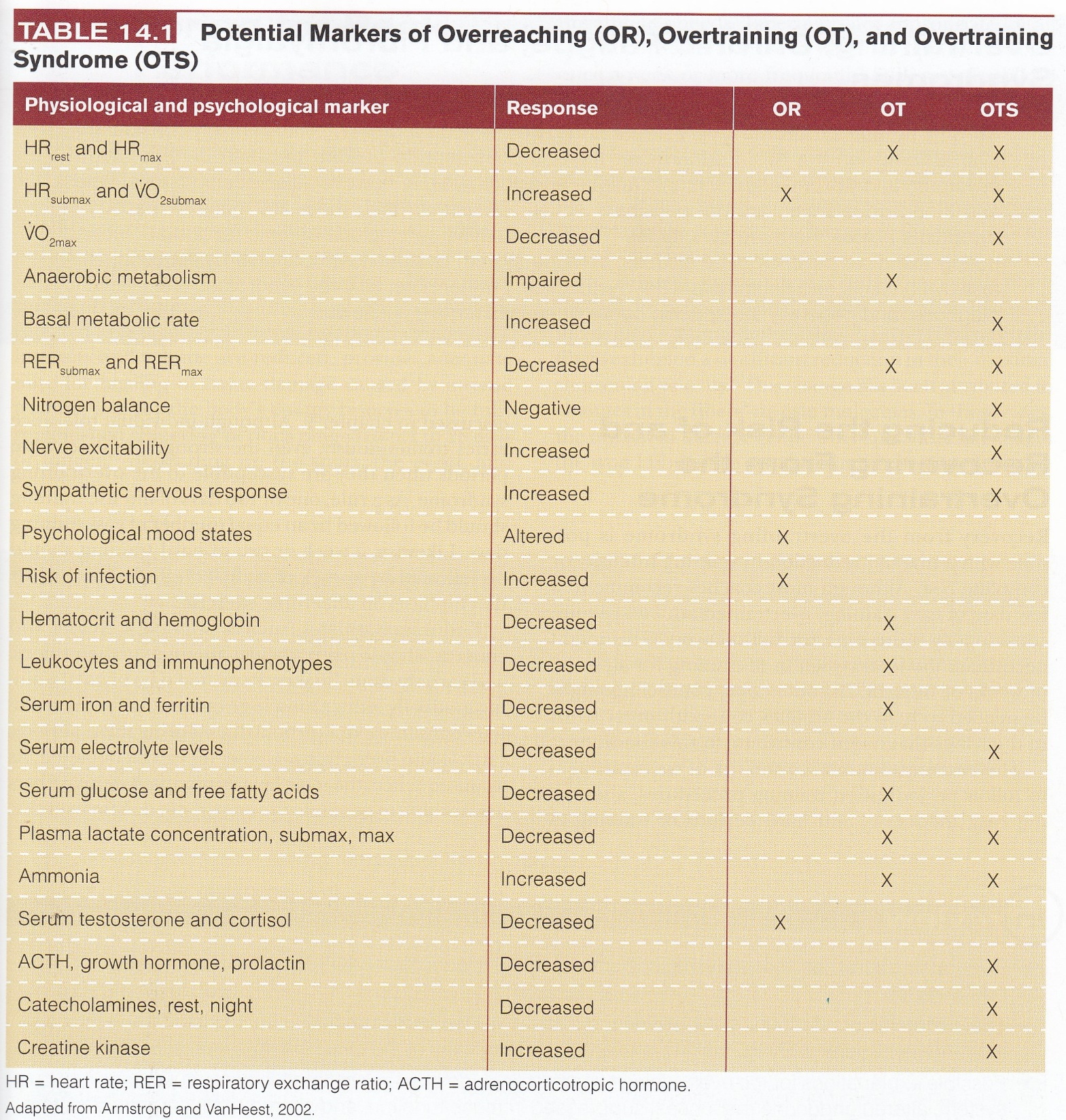 Kenney, Wilmore, Costill 2012
Variabilita srdeční frekvence (HRV)
Srdeční rytmus není stálý
Vzdálenost jednotlivých R-R intervalů se liší
Míra HRV vyjadřuje kapacitu ANS (sympatikus/parasympatikus) vůči stresu, respektive adaptační kapacitu
Měření pomocí ortostatického testu (leh-stoj-leh)
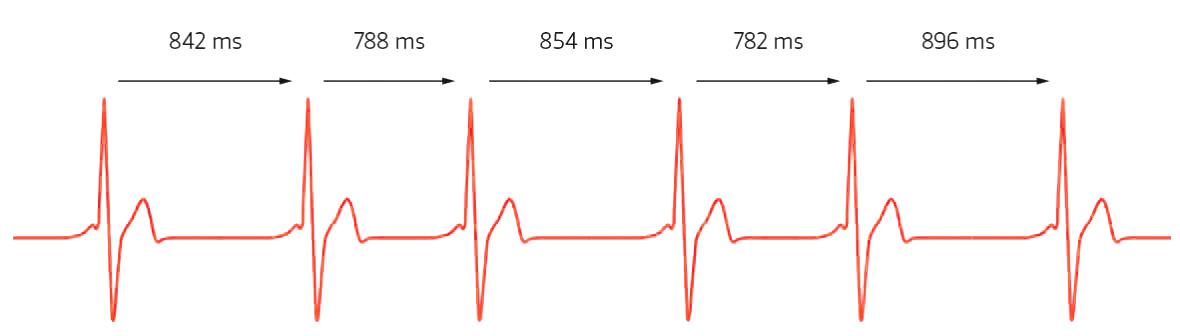 Hodnocení
Časová doména
Hodnocení vzdálenosti R-R intervalů (vyjádřeno v ms)
Hodnotí primárně aktivitu parasympatického systém (hodnotí krátkodobé změny a nezávisí na dlouhodobých trendech)
Frekvenční doména
Přenáší časovou doménu do frekvenční oblasti (vyjádřeno Hz)
Spektrální analýza HRV
Vyjadřuje míru aktivity parasympatického i sympatického systému
Spektrální komponenty
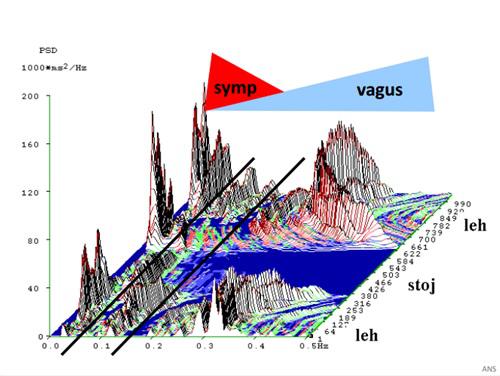 VLF (very low frequency) – 20-50 mHz
Spojený s termoregulační sympatickou aktivitou cév, hladinou katecholaminů  a renin-angiotensin systém (hormony vodní bilance a krevního tlaku)
LF (low frequency) – 50-150 mHz (Mayerova tlaková vlna)
Spojena s baroreflexivní sympatickou aktivitou a změnou arteriálního tlaku
Nesmí se brát jako celkový ukazatel aktivity sympatiku
HF (high frequency) – 150+ mHz (respirační vlna)
Spojena výlučně s eferentní vagovou aktivitou
Frekvence 250-300 mHz koreluje s dechovou vlnou
Zvýšený dechový objem a snížená dechová frekvence zvyšuje HF komponentu
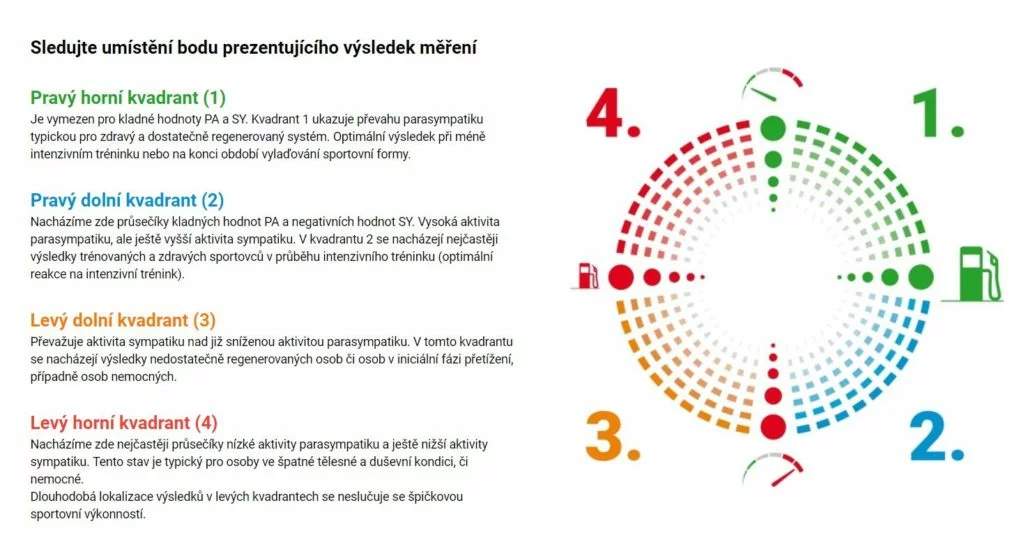 Zdroj: https://behejsrdcem.cz/clanky/mysasy-diagnosticky-system-ktery-maximalizuje-vas-vykon/
Dynamika změn
Posun směrem doprava – zlepšení regenerace a doplňování energie
Posun směrem doleva – zpomalení regenerace a doplňování zdrojů energie
Posun směrem dolů – aktivace organismu a rostoucí stres (optimální reakce na zátěž)
Posun směrem nahoru – snížení aktivace
Posun směrem doleva a dolů – signál nadměrného zatížení
Posun směrem doprava a nahoru – signál nástupu superkompenzace